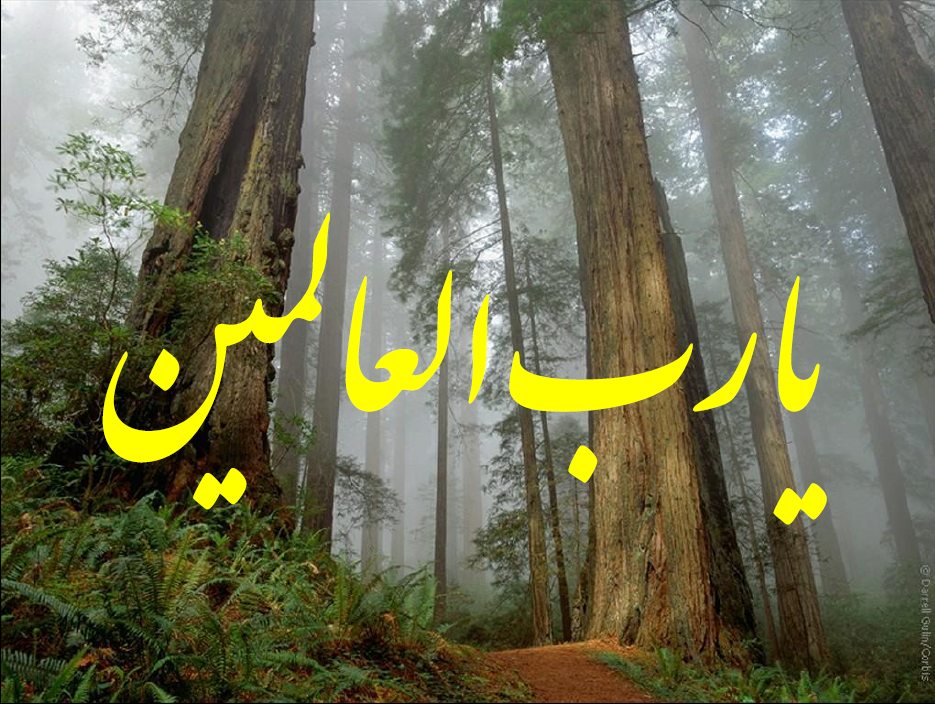 Iodine nutrition 
during pregnancy
H. Delshad   M.D
Endocrinologist
Research Institute For Endocrine Sciences
TSH
T3
T4
Iodine
Thyroid  Hormone  Synthesis
Iodine nutrition and thyroid function
Iodine is an essential component of thyroid hormone.
In turn, thyroid hormone is critical for neurological development both in utero and in early life. 
Sever iodine deficiency results in a spectrum of disorders ………
Correction of sever iodine deficiency has resulted in better clinical outcomes , worldwide.
The adverse effects of iodine deficiency in populations (decreased IQ, goiter, hypothyroidism, and hyper-thyroidism) are easily corrected with salt iodisation.
Adequate iodine nutrition in the general population is shown by a median urinary iodine concentration for school-age children 
   (aged 6–12 years) of 100–299 μg/L
Adequate iodine nutrition in pregnant women is shown by a median urinary iodine concentration between 150 and 499 μg/L
Iodine nutrition and thyroid function
Mild –moderate iodine deficiency has re-emerged in countries previously believed to be iodine sufficient.
Lately, there has been increasing concern that even mild-to-moderate iodine deficiency has adverse clinical outcomes.
Iodine nutrition during pregnancy has become an important public health concern
پايـش ملی دريافت يـد و عملکردغده تيروئيد زنان باردار کشور در سال 1392
هدف :  بر رسی وضعيت دريافت يد و عملکرد غده تيروئيد  زنان باردار کشور  
روش کار : در طی يک بر رسی مقطعی ملی  تعداد 1200 زن باردار در تريمستر های مختلف بارداری از 12 استان کشور از آبان ماه تا بهمن ماه سال 1392 وارد مطالعه شدند
 شاخص ها : ميانه يد ادرار T4, T3RU, FT4I, TSH, تيروگلوبولين  و آنتی تيروئيد پر اکسيداز سرم مورد اندازه گيری قرار گرفتند.
نتايج کلی
Mean ±SD age of the cohort : 27 ± 7.2 years. 
Mean ±SD gestational age:20.7 ± 10.0 weeks.
Preliminary Results :
میانه ید ادرار کمتر از 100
میانه ید ادرار بین 100 و 150
نتیجه گیری
نتایج این مطالعه نشان داد که علیرغم دریافت ید کافی جامعه ایرانی جمعیت قابل توجه ای از زنان باردار ایرانی دچار کمبود متوسط ید بوده که نیاز به مکمل ید رسانی در این زمان دارند.
Conclusion
Pregnant women living in mild-moderate iodine deficient areas are at particularly high risk of being iodine deficient.

                       Clinical question 
        Iodine supplementation in pregnancy-
                                is it time?
How big is the problem?
32 countries ( 1/3 of the global population) still have inadequate iodine intake. 
In Europe: 
       ►21 countries are iodine deficient in
             pregnancy
       ►10 countries are iodine sufficient
       ►In 23 countries no data are available
What is the evidence for benefit from iodine supplementation in pregnancy in mild-moderate iodine deficiency?
Avon Longitudinal Study of Parents and Children ( ALSPAC) study in UK
1040 mother-child pairs
mild-to-moderate iodine deficiency
    (UIC < 150 µg/l ) in the first trimester of pregnancy : odds of offspring IQ being in the lowest quartile
         OR = 1.43; 95%CI 1.04-1.98; P=0.03
Hynes et al. from Australia
    Mild iodine deficiency during pregnancy is associated with reduced educational outcomes in the offspring: 9-year follow-up of the gestational iodine cohort. JCEM 2013
These studies imply there are potentially substantial benefits from correcting/ preventing even mild iodine deficiency in pregnancy.
Taylor et al.
    Impact of iodine supplementation in mild-to-moderate iodine deficiency: systematic review and meta-analysis.  Eur J Endo. 2014

    Correction of maternal mild-moderate iodine deficiency is likely to improve neurological development of offspring.
Summary  of  relevant  national  and  societal guidelines
Key message
It is probable that, in mild-moderate iodine deficient countries, iodine supplementation during pregnancy and lactation may have substantial obstetric and offspring benefits and is economically advantageous.